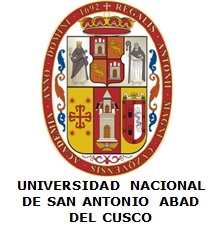 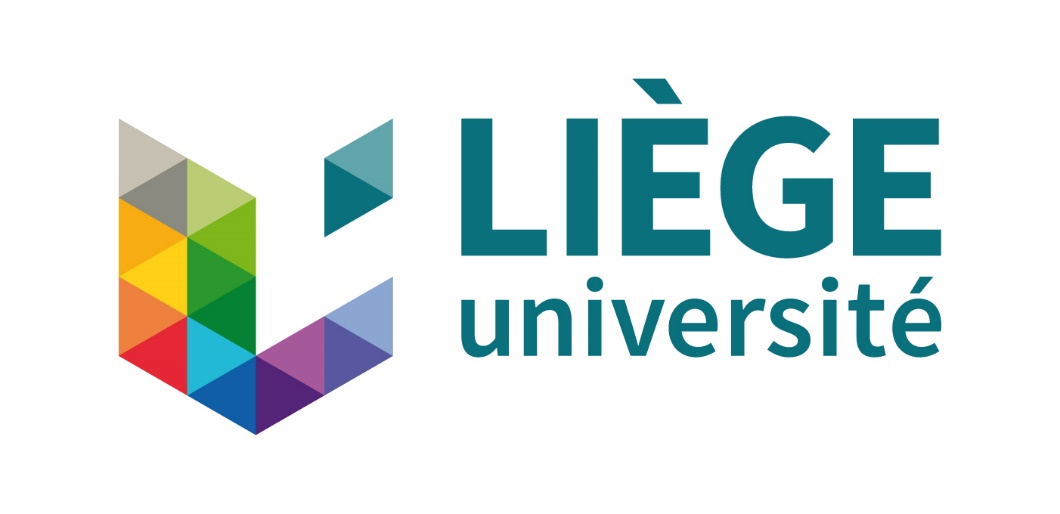 Hernán Cucho1, César Ordoñez1, Enrique Ampuero1, 
Nancy Huanca1, Wini Quispe1, Melisa Mendoza1, Ruth Ccalta1, Christian Hanzen2

1Professional School of Animal Science, National University of San Antonio Abad of Cusco
2Faculty of Medicine Veterinary, Department of Theriogenology, University of Liege
Fragmentation index of DNA sperm in llama semen 
(Lama glama)
DNA fragmentation of spermatozoa is an important indicator of seminal quality and fertility. The quality of the genetic information contained in the DNA molecule transmitted by the spermatozoa is important for the proper development of the embryo (Schulte et al., 2010). 
Our study analyze the fragmentation of DNA sperm in llama semen collected by post-copula vaginal aspiration.
Goal
Procedures
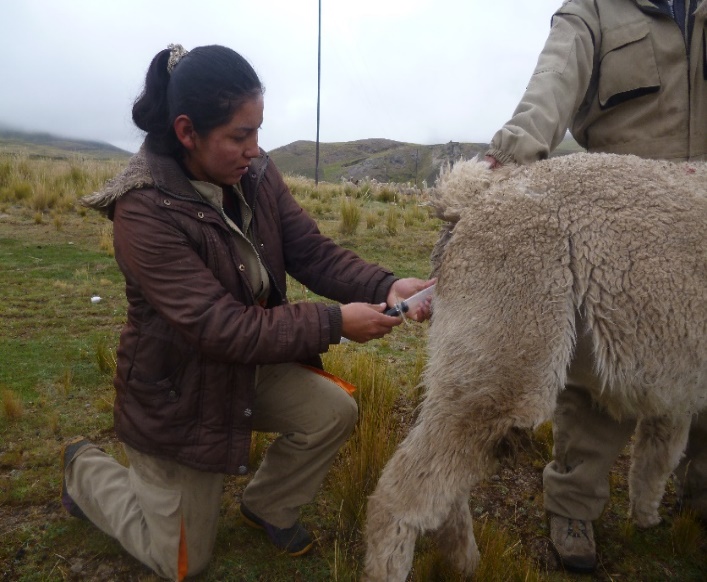 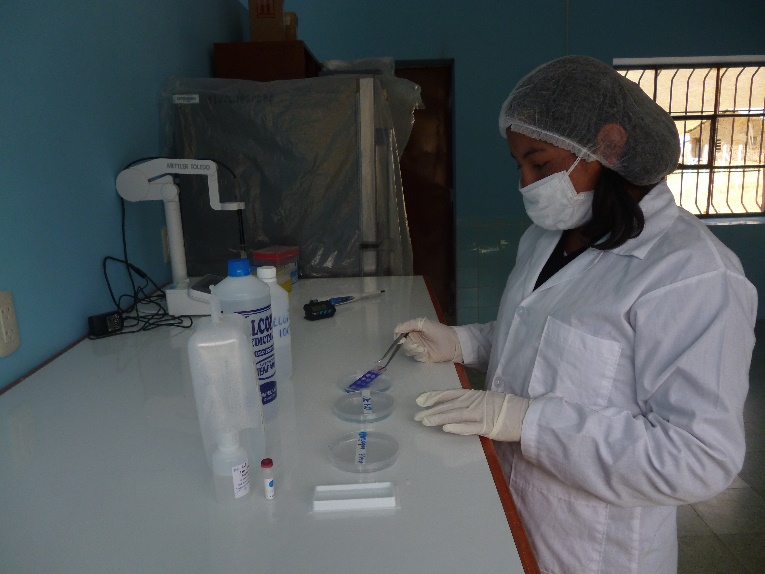 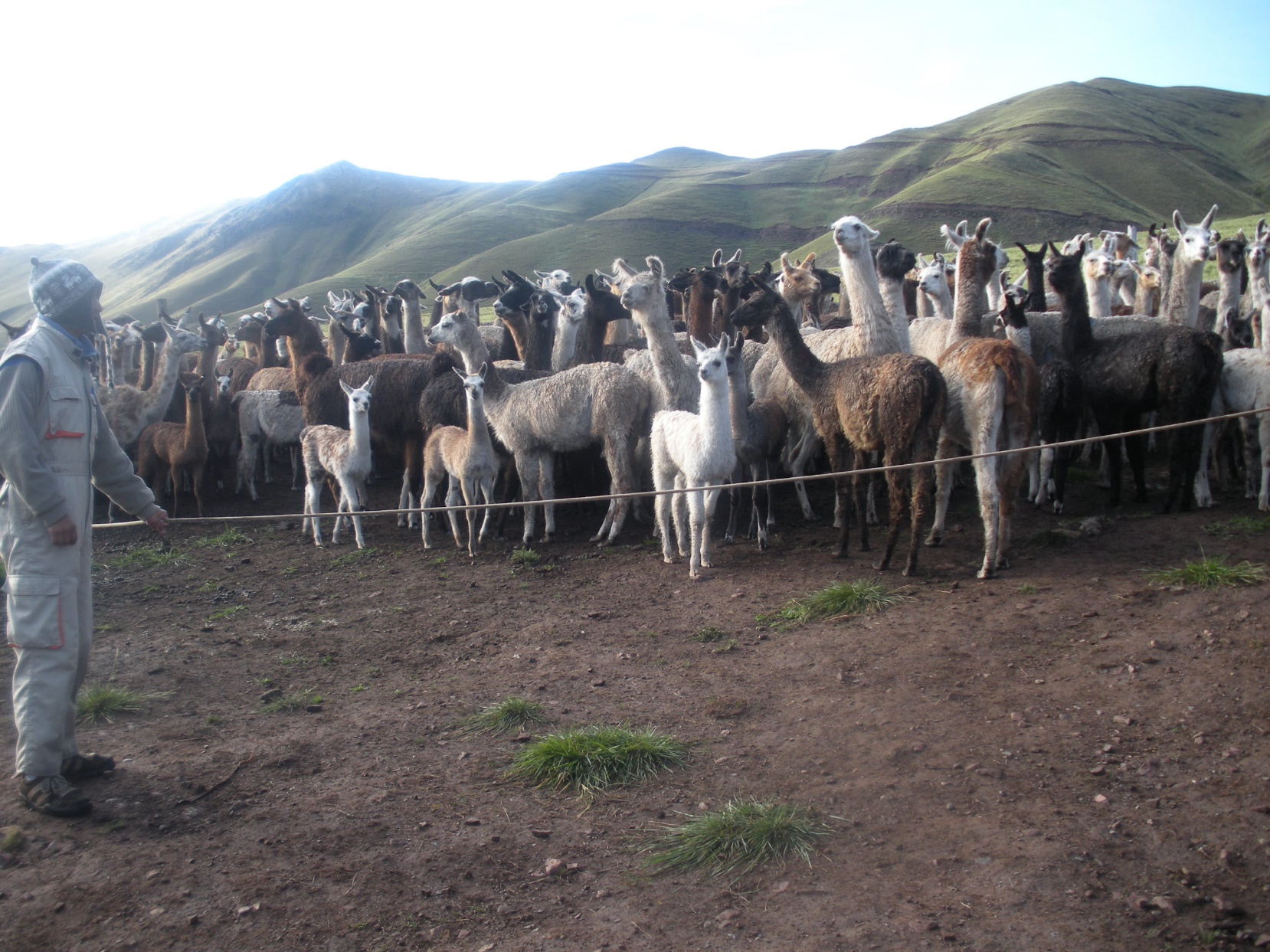 4 llamas collected three times (n=12).
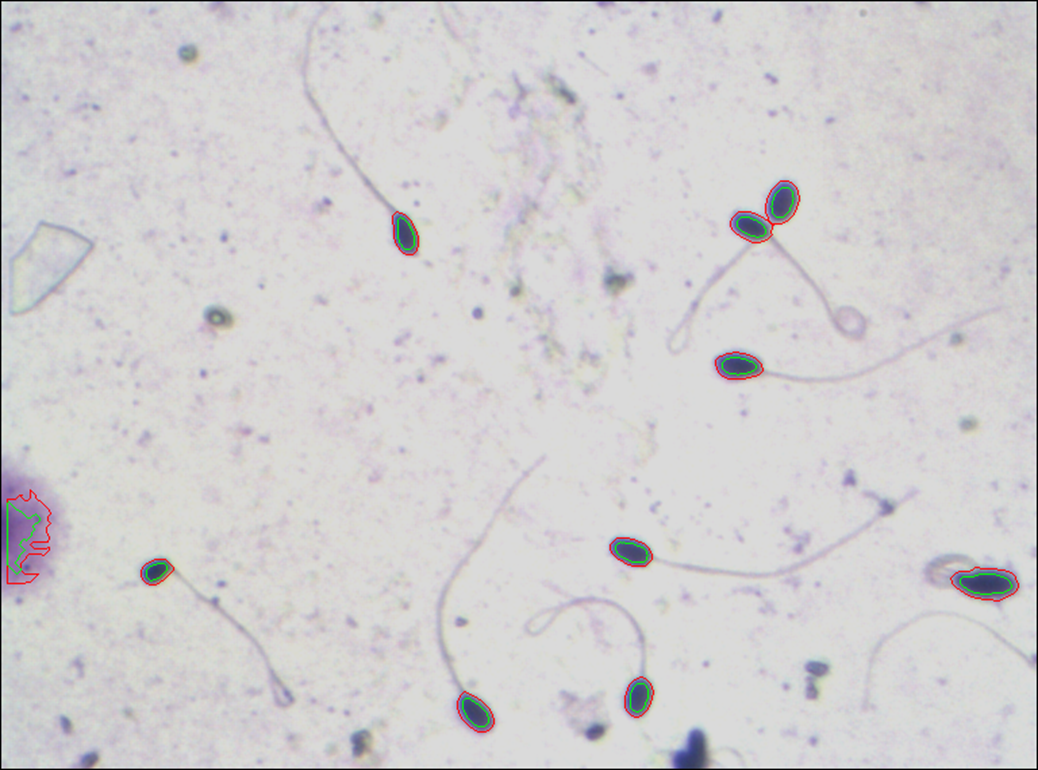 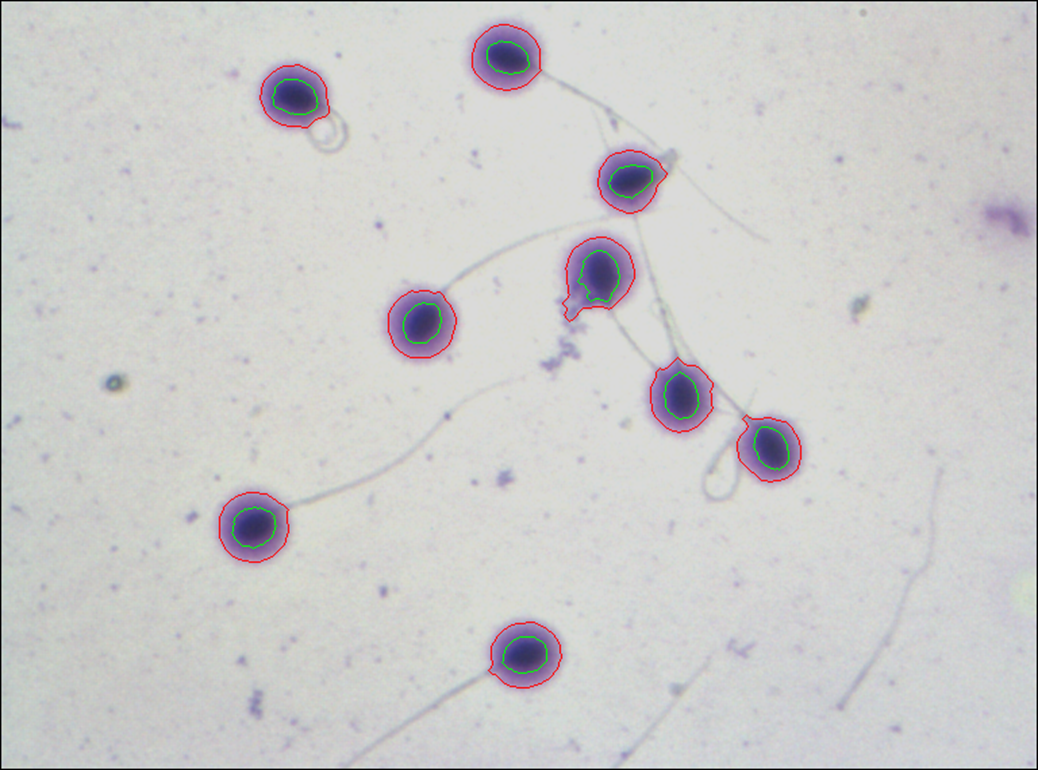 Spermatozoa with intact ADN
Spermatozoa with DNA fragmentation
Results
Conclusion
The values of the different parameters indicate the high quality of the collected semen
This research was sponsorised 
by the Canon fund UNSAAC
Schulte et al., 2010. J Assist Reprod Genet. 27:3–12